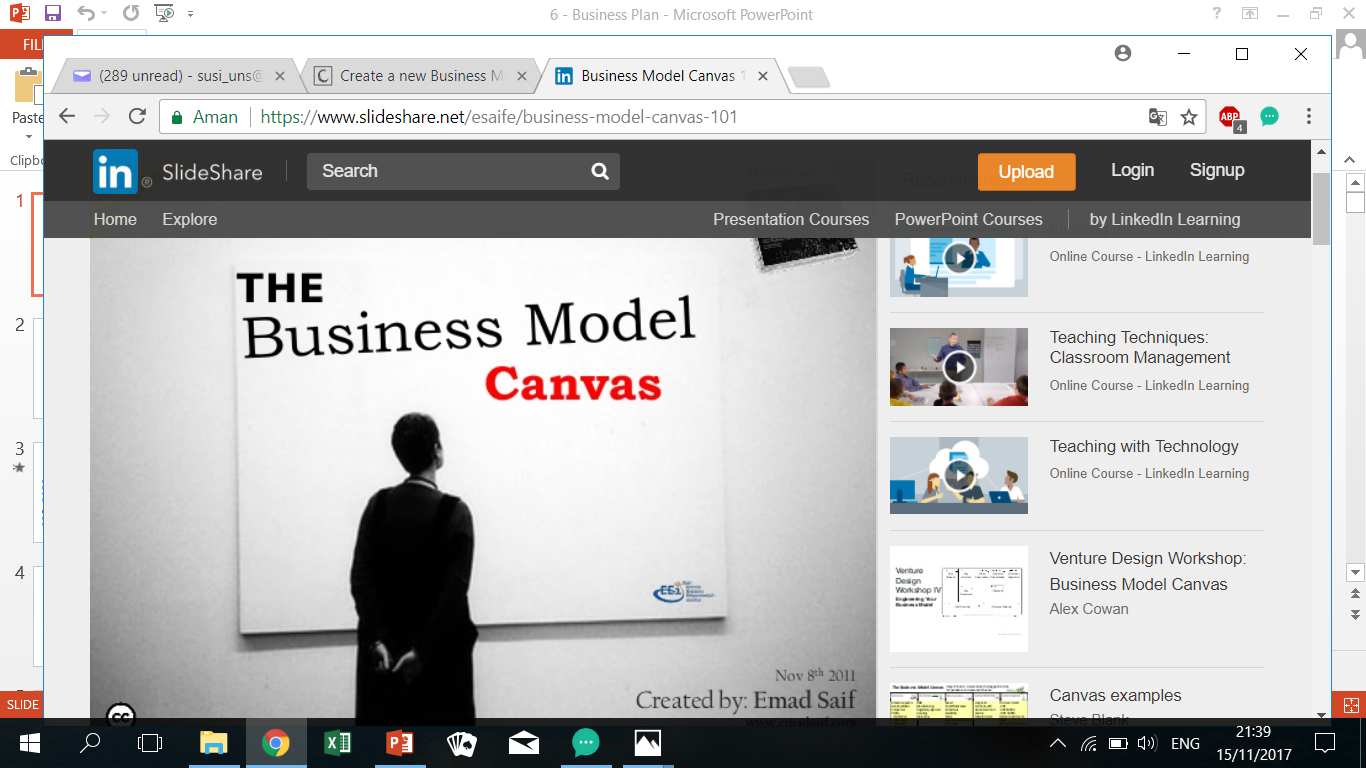 https://www.slideshare.net/esaife/business-model-canvas-101
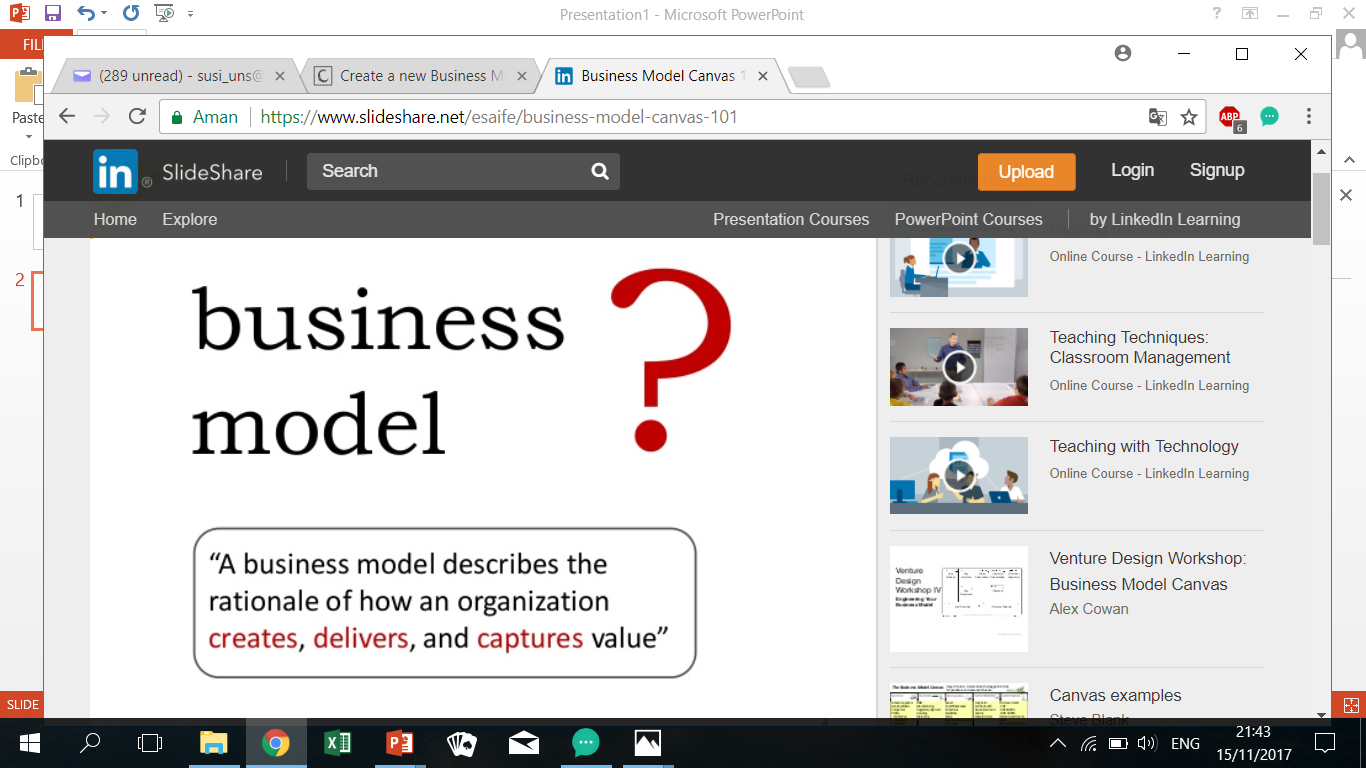 BUSINESS MODEL
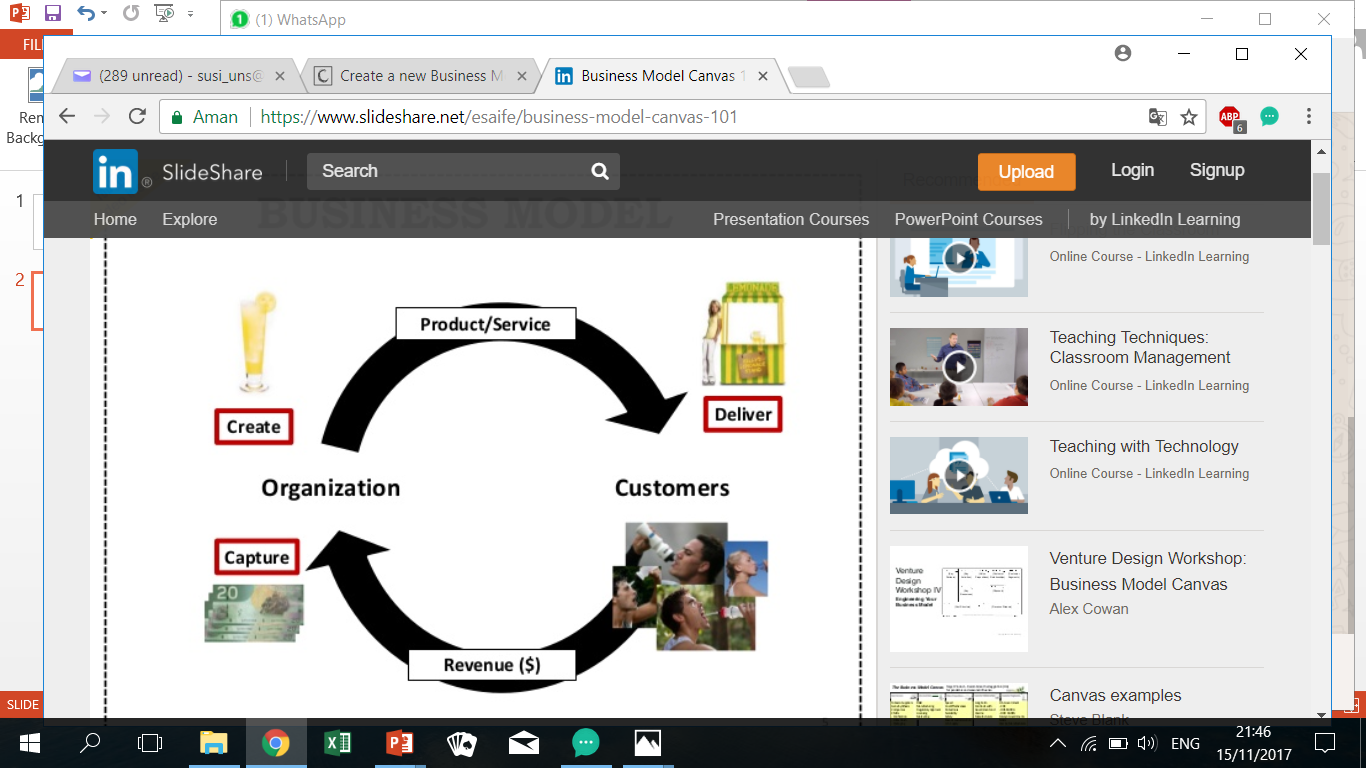 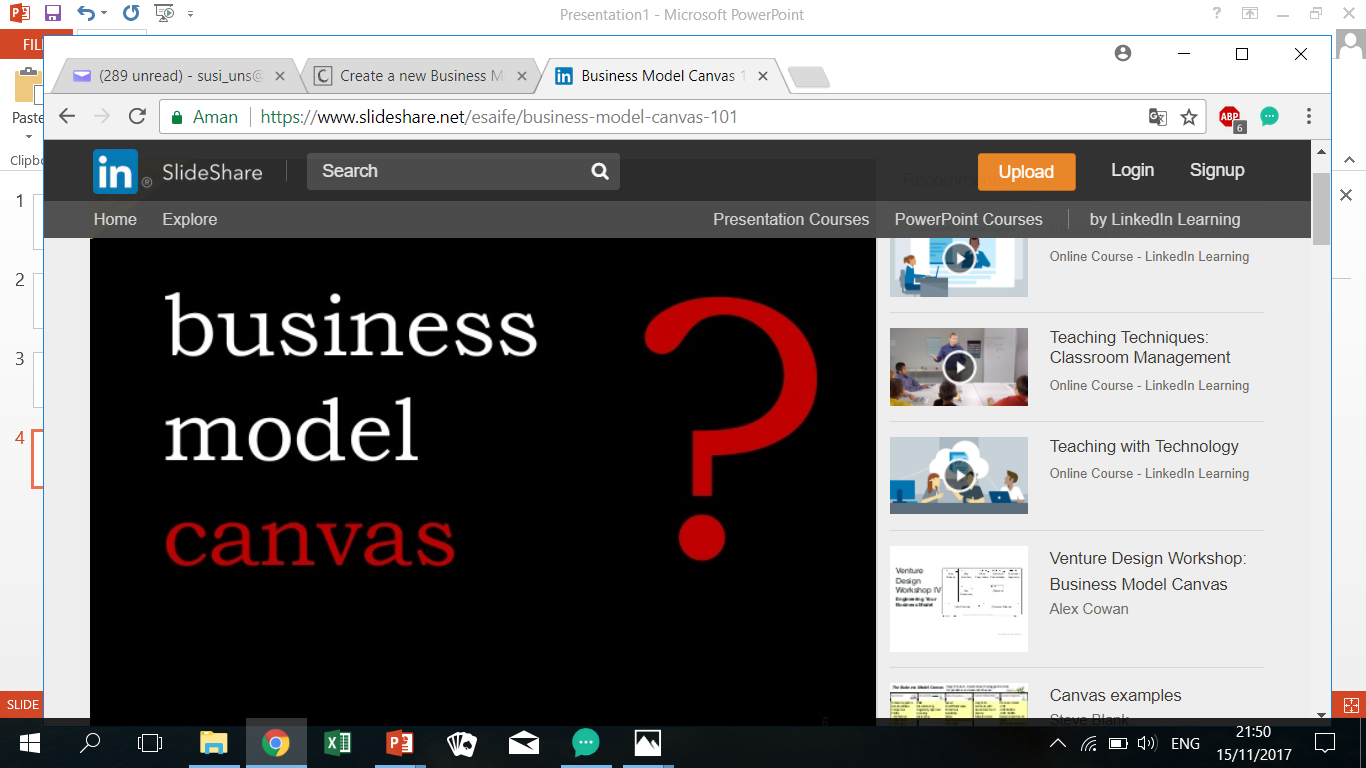 YOU CAN …….
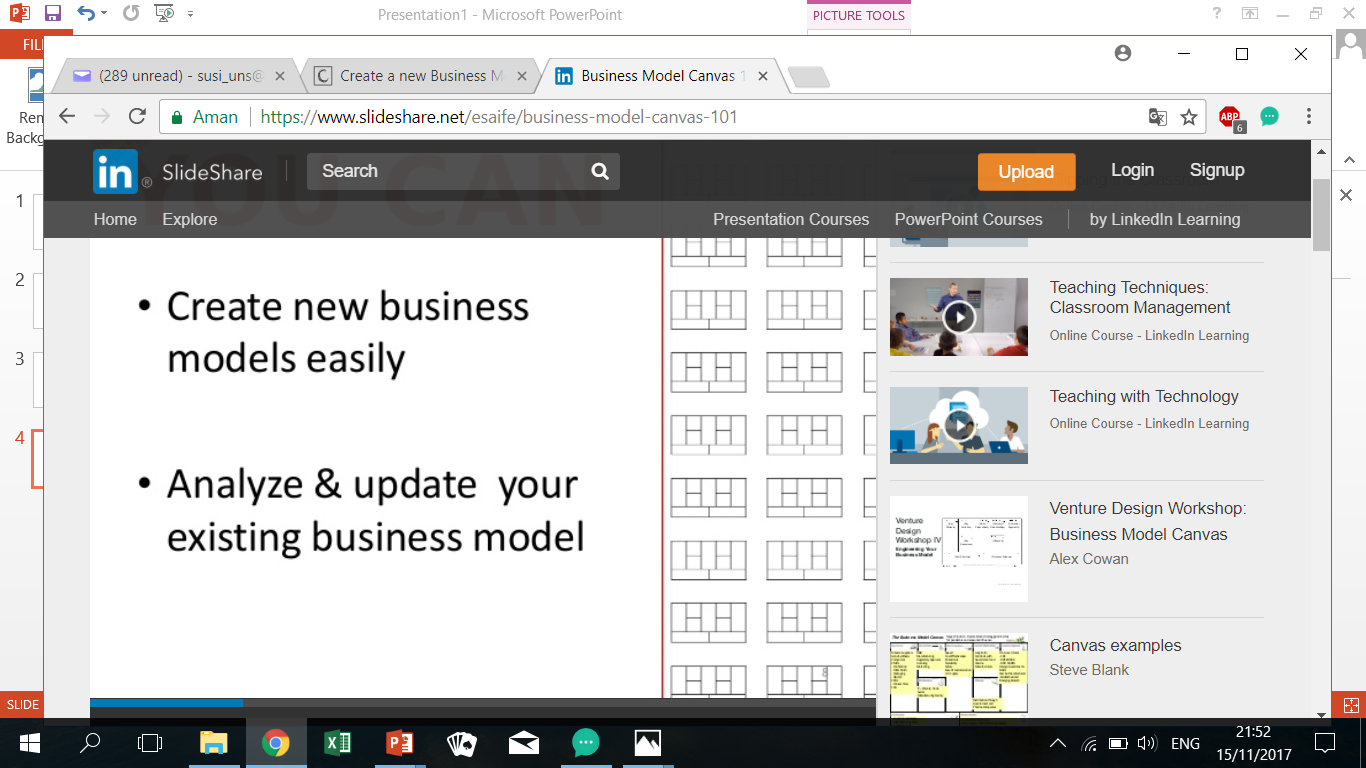 Business model adalah acuan dalam menjalankan kegiatan bisnis. Acuan ini digunakan untuk memikirkan cara agar bisnis yang dijalankan mendapatkan keuntungan. Seiring perkembangan zaman ada suatu inovasi dalam membuat business model, hal ini disebut dengan Business Model Innovation (BMI).
Ada banyak business model, salah satu yang bisa digunakan adalah Business Model Canvas (BMC) oleh Pigneur dan Osterwalder. Canvas merupakan sebuah strategic management yang baik untuk digunakan dalam start up business ataupun mengembangkan existing business. Business Model Canvas merupakan alat bantu untuk mendeskripsikan, menganalisis dan merancang model bisnis (Osterwalder dan Pigneur, 2013). Dalam Business Model Canvas terdapat 9 blok area aktivitas bisnis yang memiliki tujuan memetakan strategi untuk membangun bisnis yang kuat dan bisa memenangkan persaingan dalam jangka panjang.
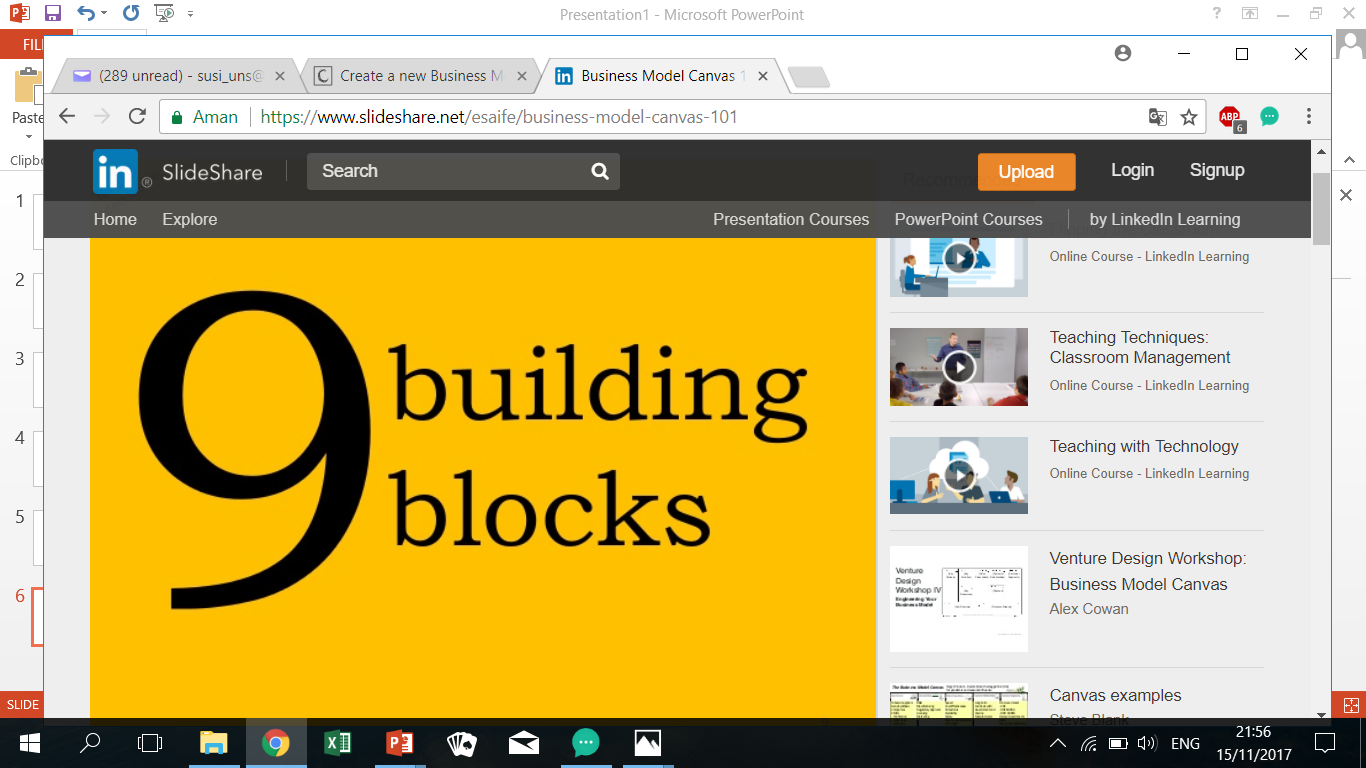 Customer Relationships
Key Partners
Key Activities
Value Proposition
Customer Segments
Key Resources
Channels
Cost Structure
Revenue Streams
CUSTOMER SEGMENTS
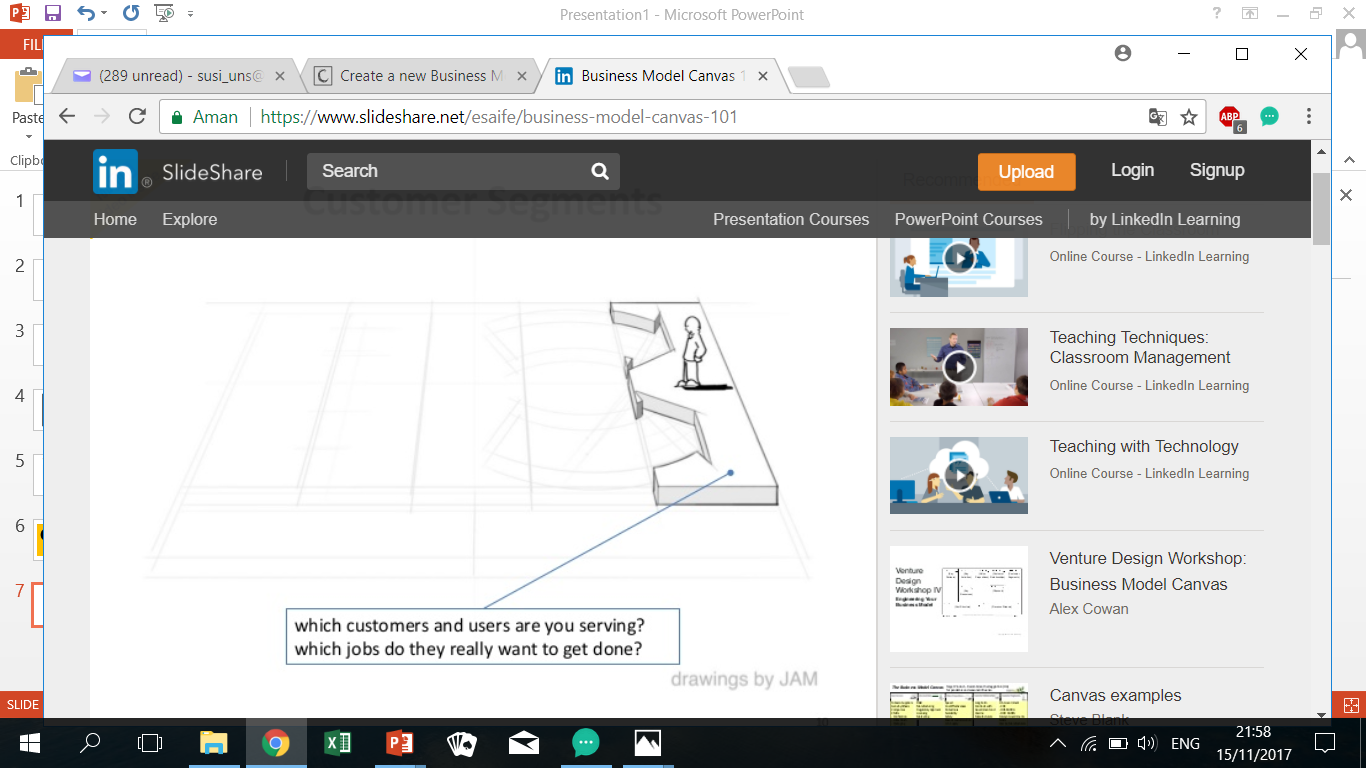 Customer, Pelanggan merupakan sekelompok orang yang ingin dicapai dan dilayani oleh perusahaan (Rodríguez, 2011).
VALUE PROPOSITION
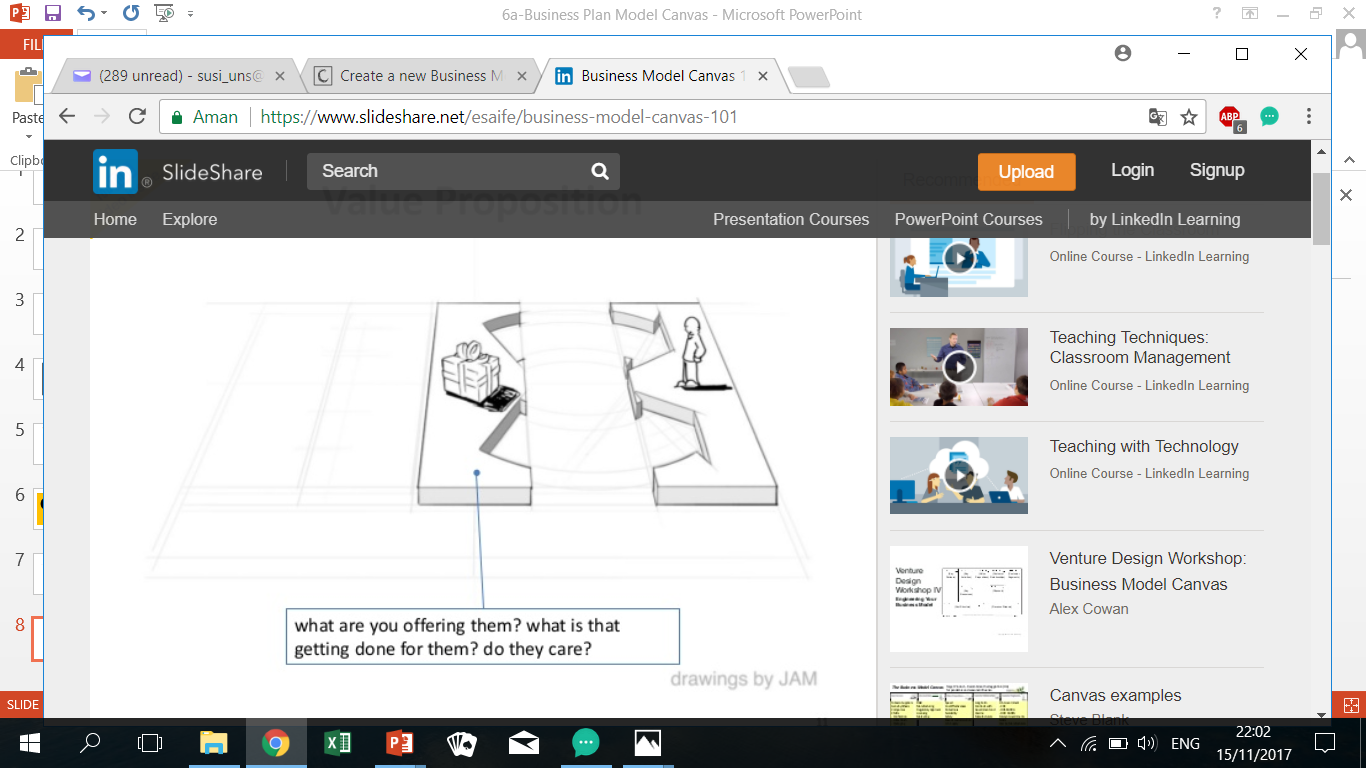 Value, Rangkuman alasan utama kenapa pelanggan atau user membayar untuk menggunakan sejumlah layanan (Rodríguez, 2011).
CHANNELS
Channel, Menurut Osterwalder dan Pigneur (2013), proposisi nilai sampai ke pelanggan melalui komunikasi, distribusi, dan saluran penjualan. Saluran penjualan di mana pembeli dan penjual menyepakati transaksi
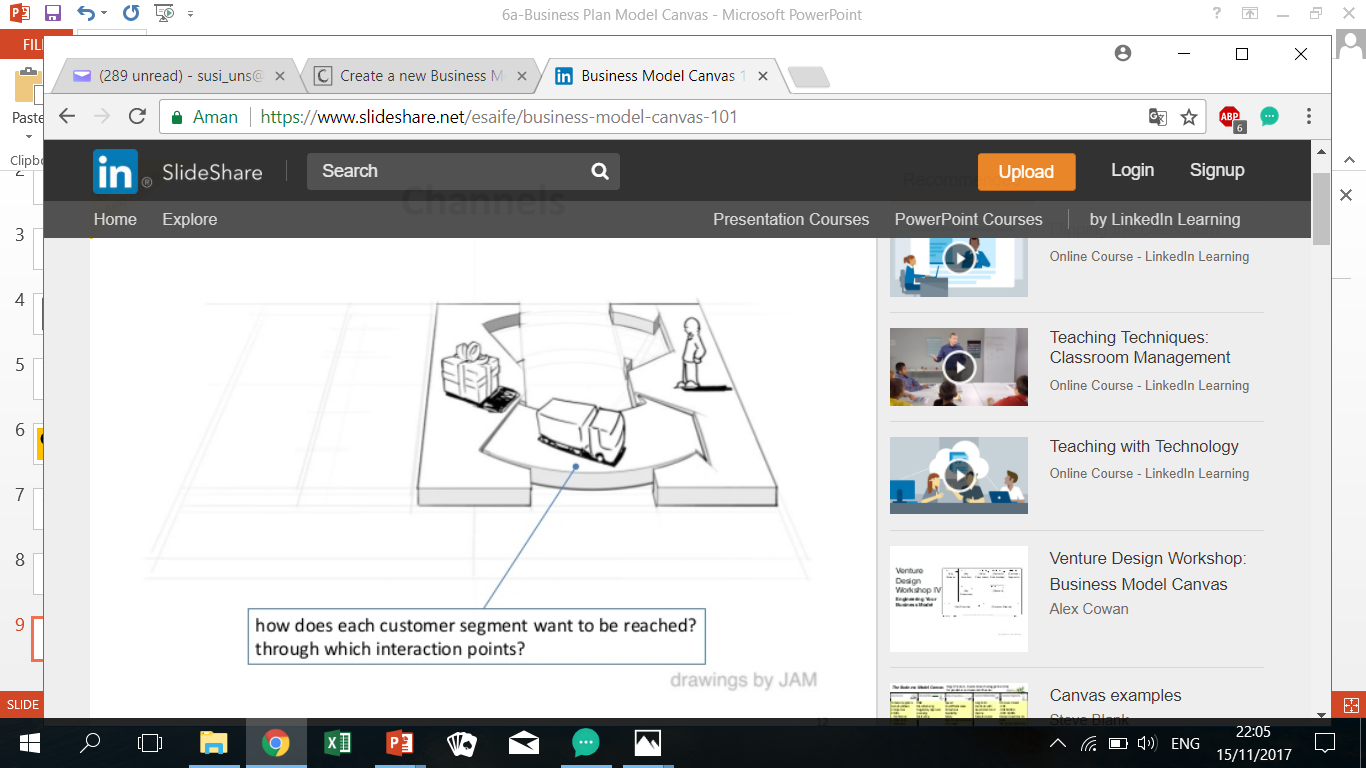 CUSTOMER RELATIONSHIPS
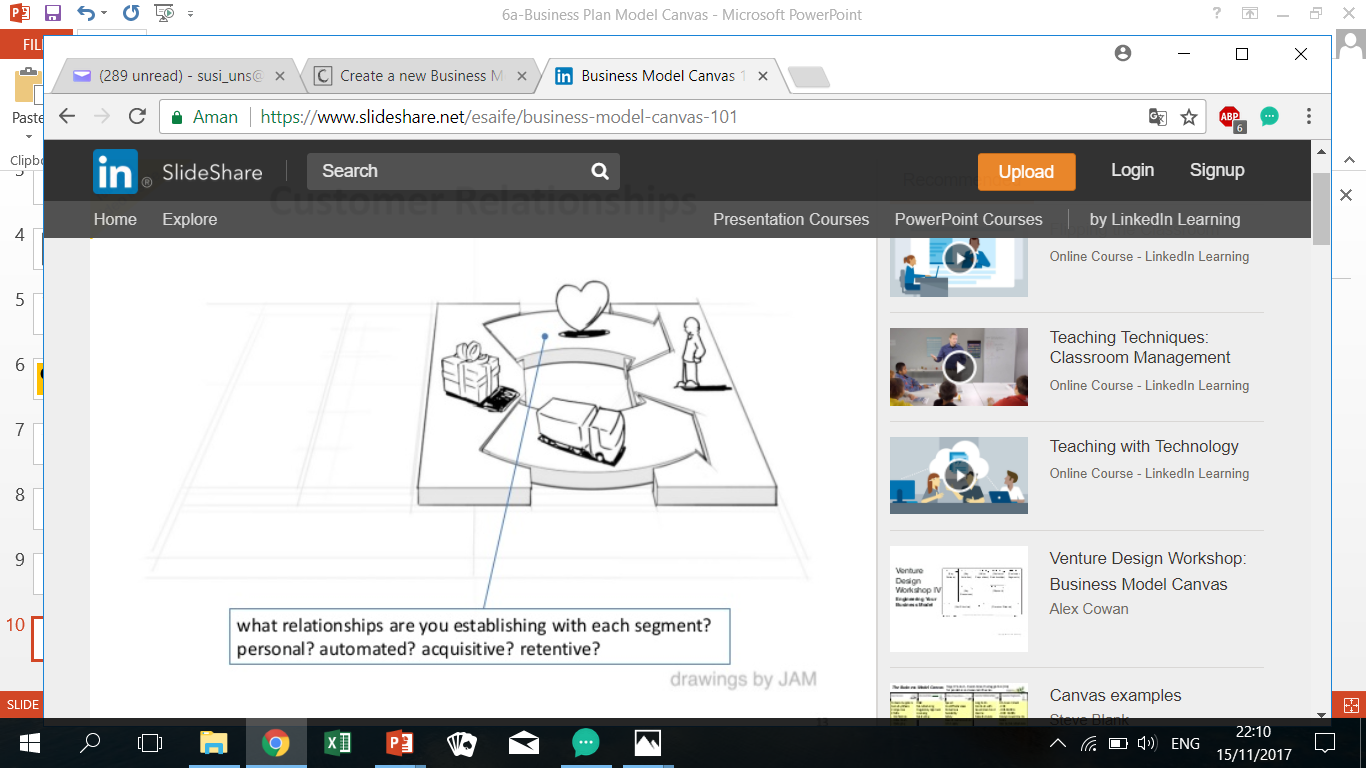 Relation, Pada blok ini merupakan deskripsi apa jenis hubungan pelanggan harapkan dan bagaimana membangun dan memeliharanya (Fritscher dan Pigneur, 2011).
REVENUE STREAMS
Revenue stream, Arus pendapatan dihasilkan dari proposisi nilai yang dengan sukses ditawarkan kepada pelanggan (Rodríguez, 2016).
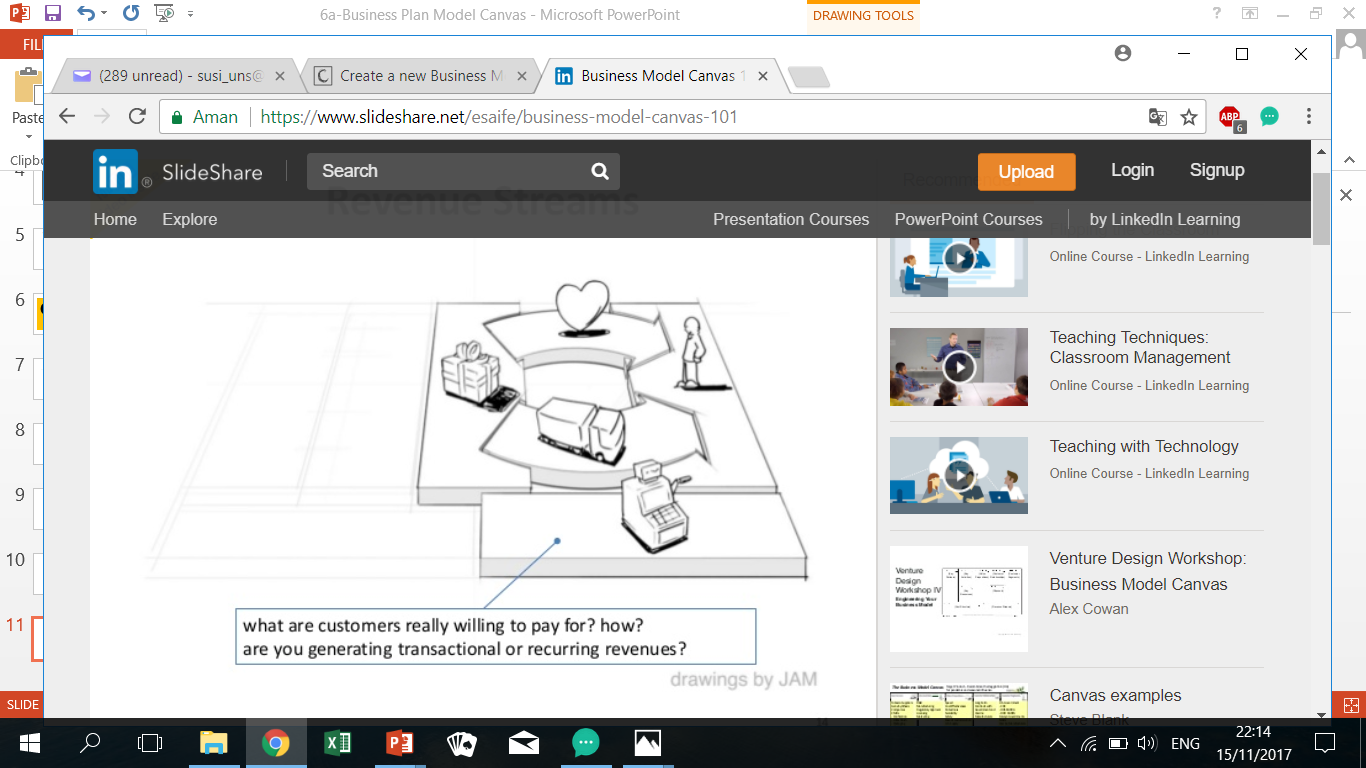 KEY RESOURCES
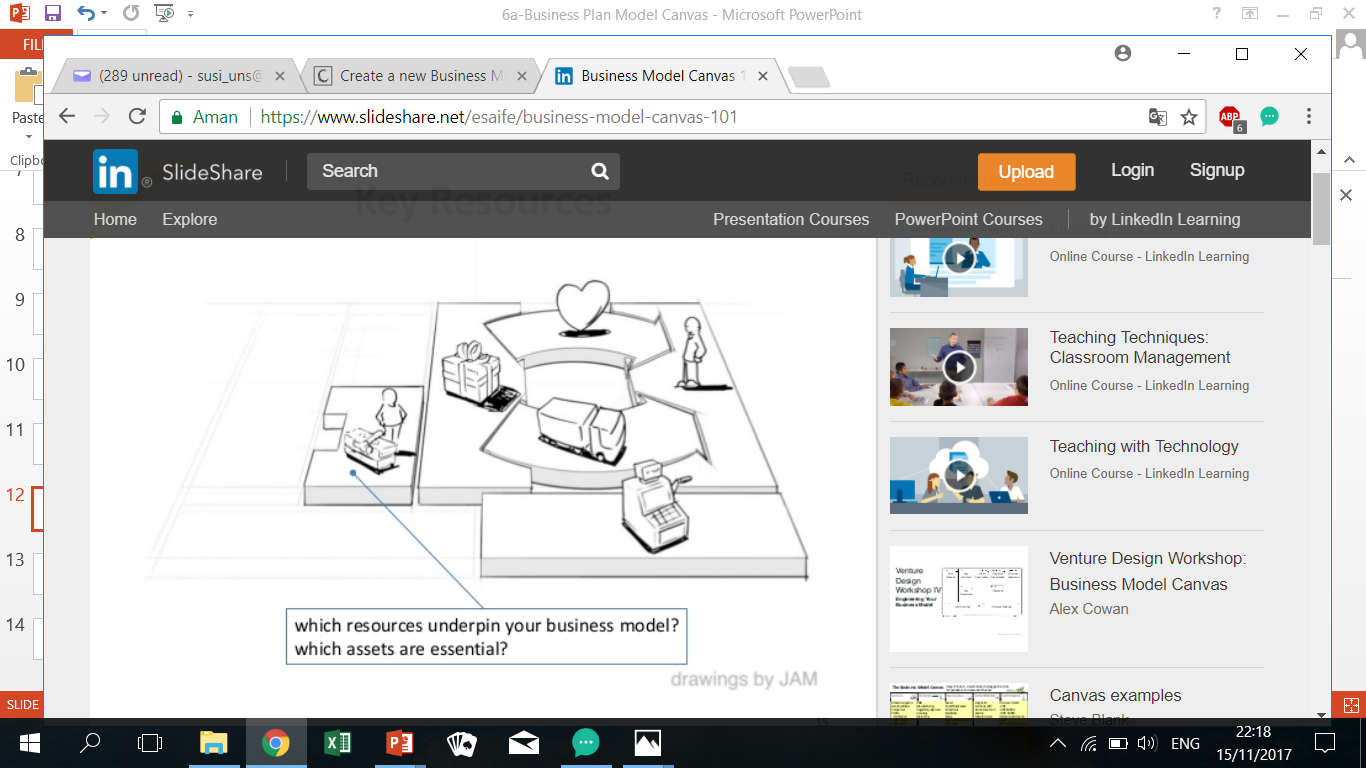 Resource, Aset yang diperlukan untuk menyediakan dan menghasilkan elemen-elemen yang ada didalam aktivitas kunci (Rodríguez, 2016).
KEY ACTIVITIES
Activities, Sejumlah aktivitas kunci pada blok bangunan ini menjelaskan proses kunci yang diperlukan untuk aktivitas bersama sumber yang ditawarkan oleh mitra untuk memberikan proposisi nilai, mengelola saluran dan hubungan, dan menghasilkan pendapatan (Mars, 2012).
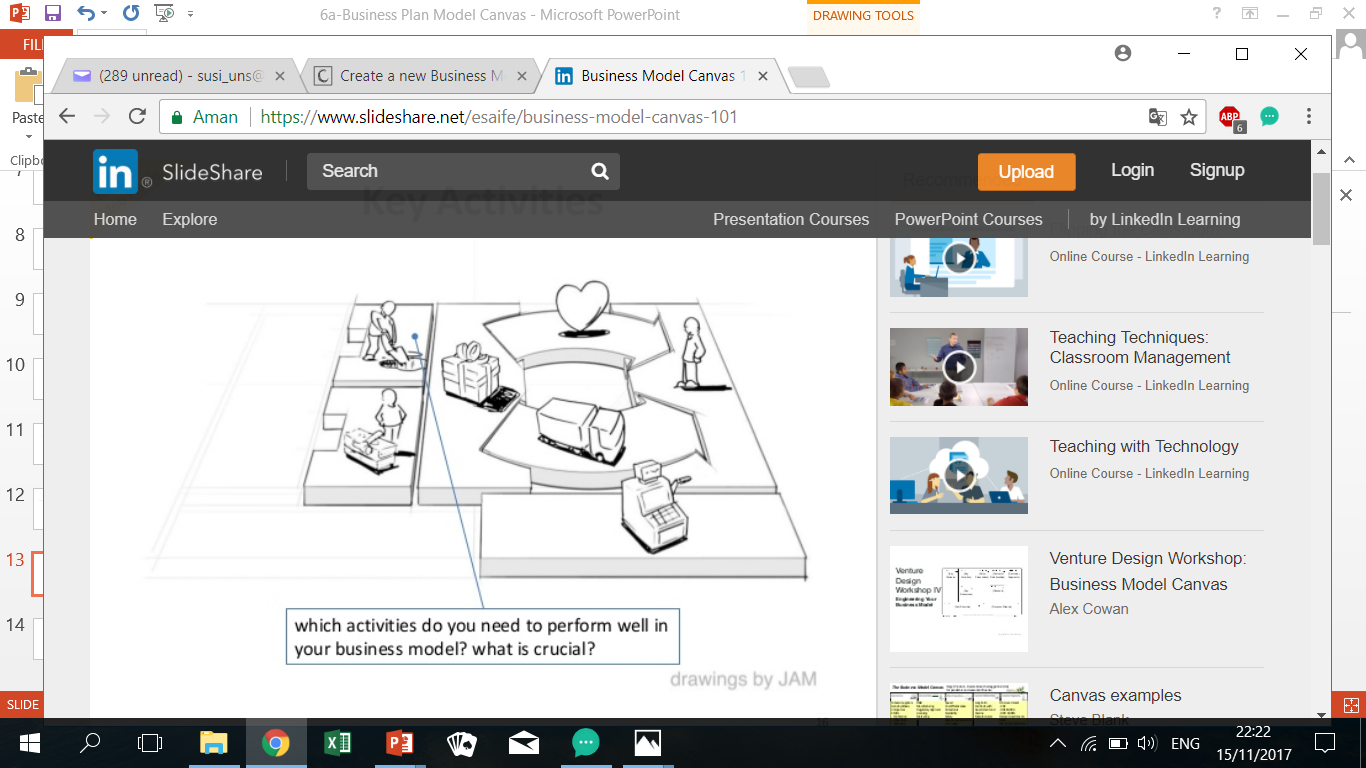 KEY PARTNERS
Partner, Kemitraan adalah dimana dua atau lebih orang yang bekerja bersama-sana untuk mencapai tujuan sambil membangun kepercayaan dan hubungan yang saling menguntungkan (Dent, 2006).
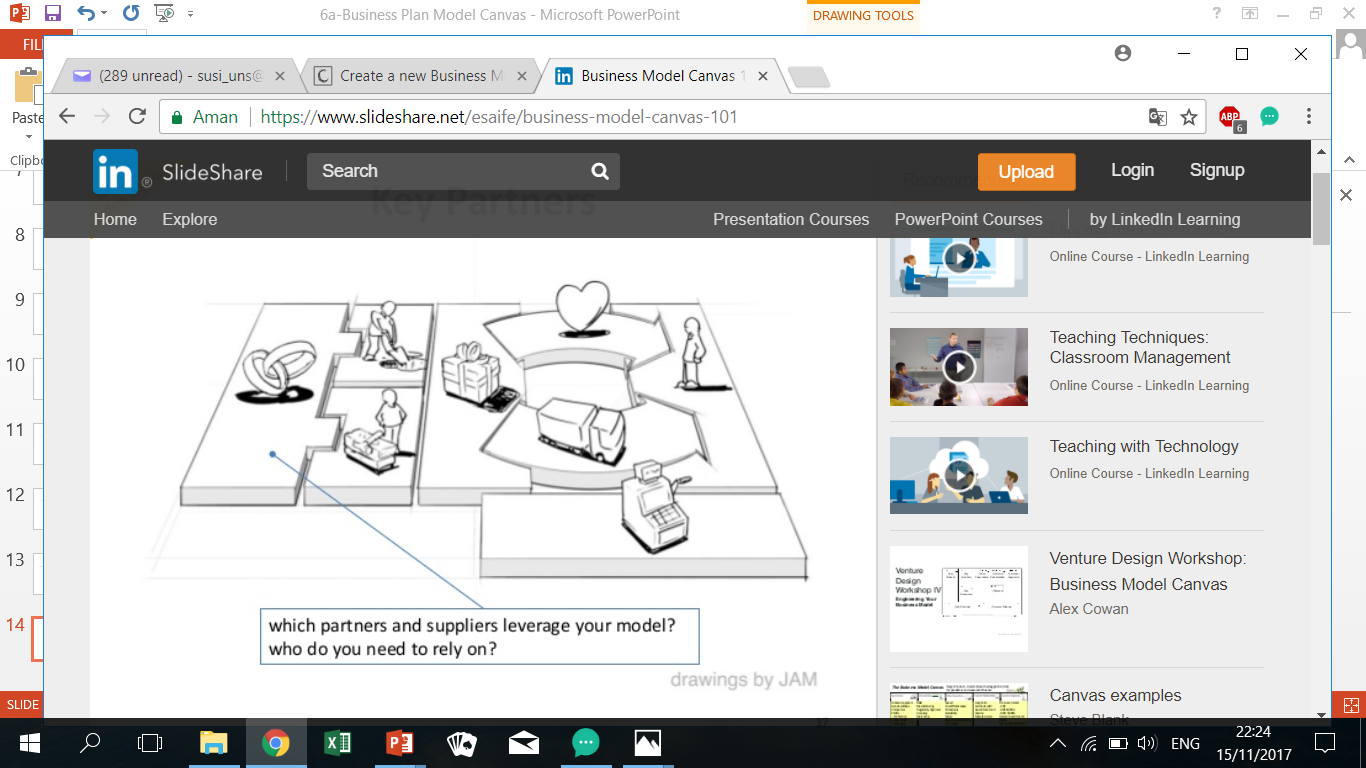 COST STRUCTURE
Struktur biaya mempresentasikan semua uang yang digunakan di dalam model bisnis. Elemen ini mengukur semua biaya perusahaan yang ditimbulkan dalam rangka menciptakan, memasarkan dan memberikan nilai kepada pelanggan (Osterwalder, 2004).
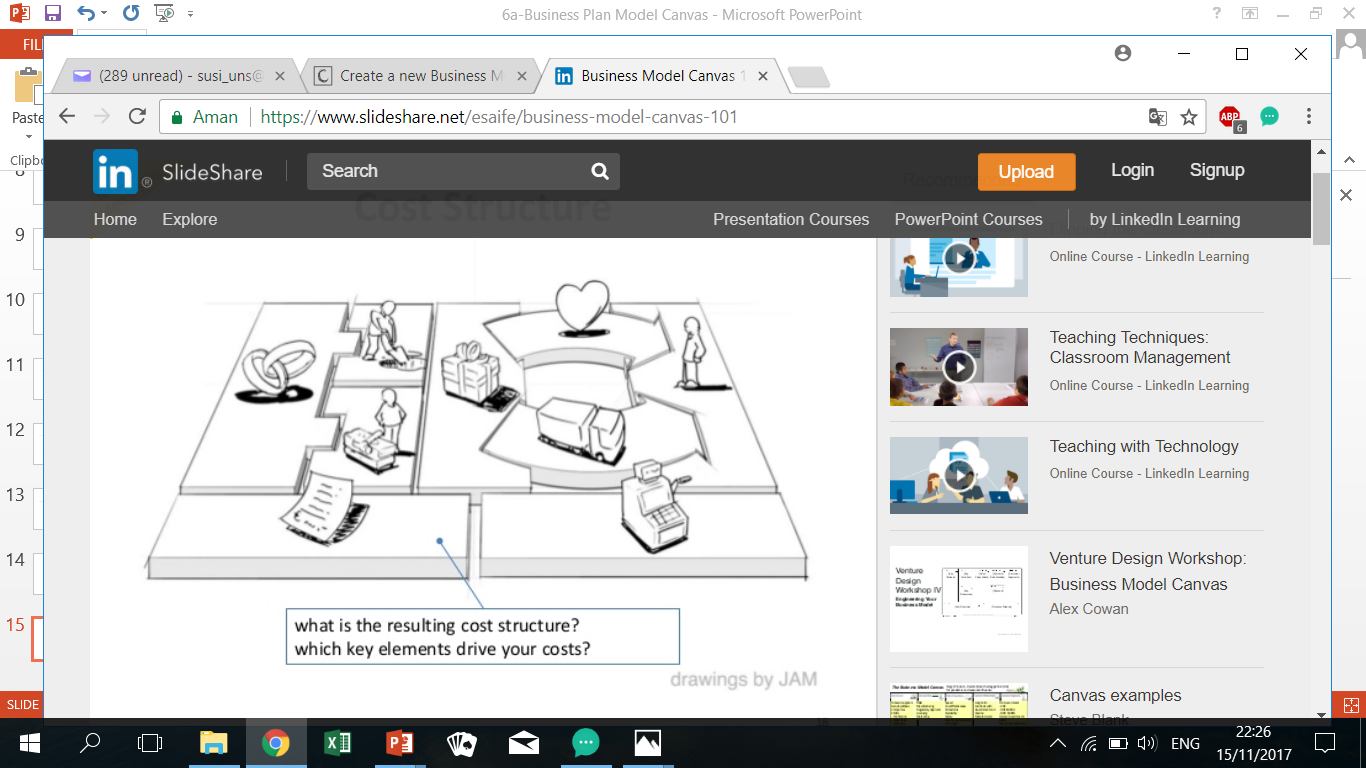 BUSINESS MODEL CANVAS
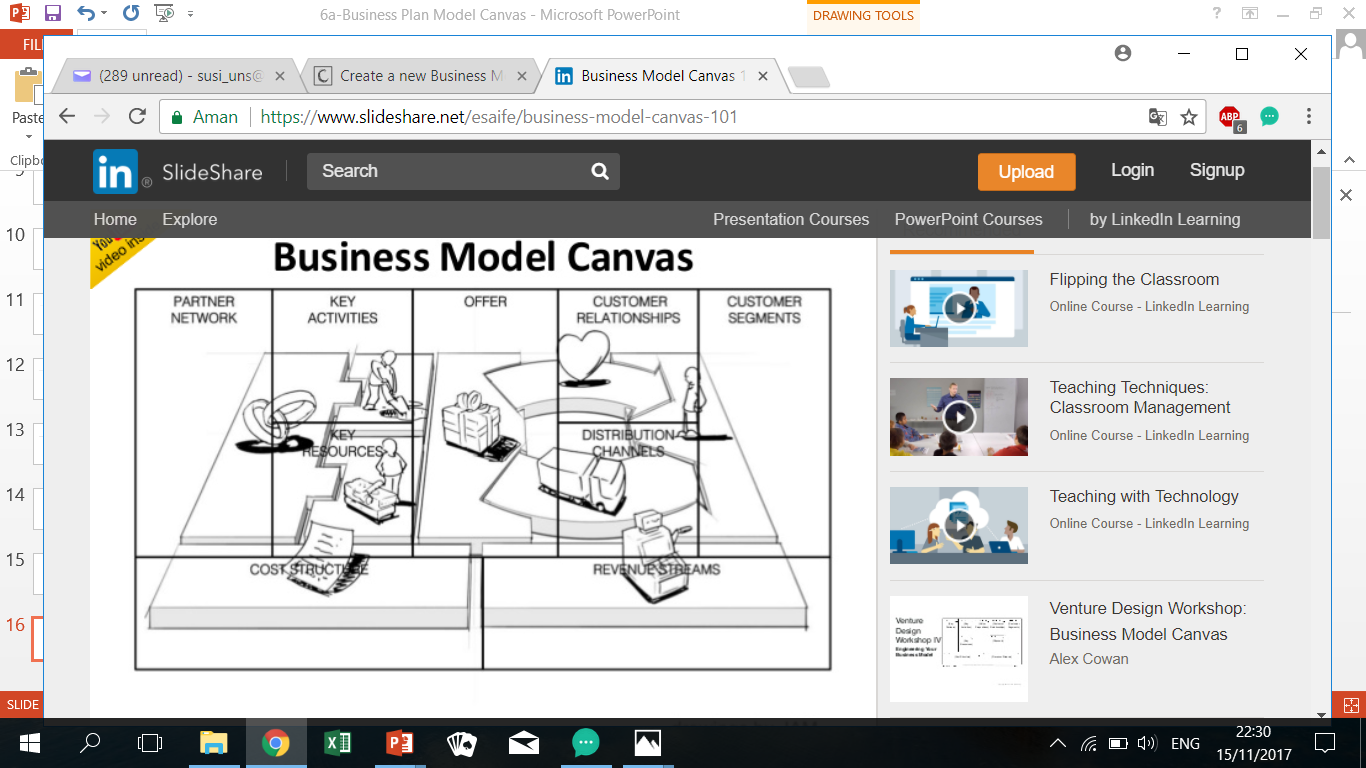 Contoh Business Model Canvas Facebook
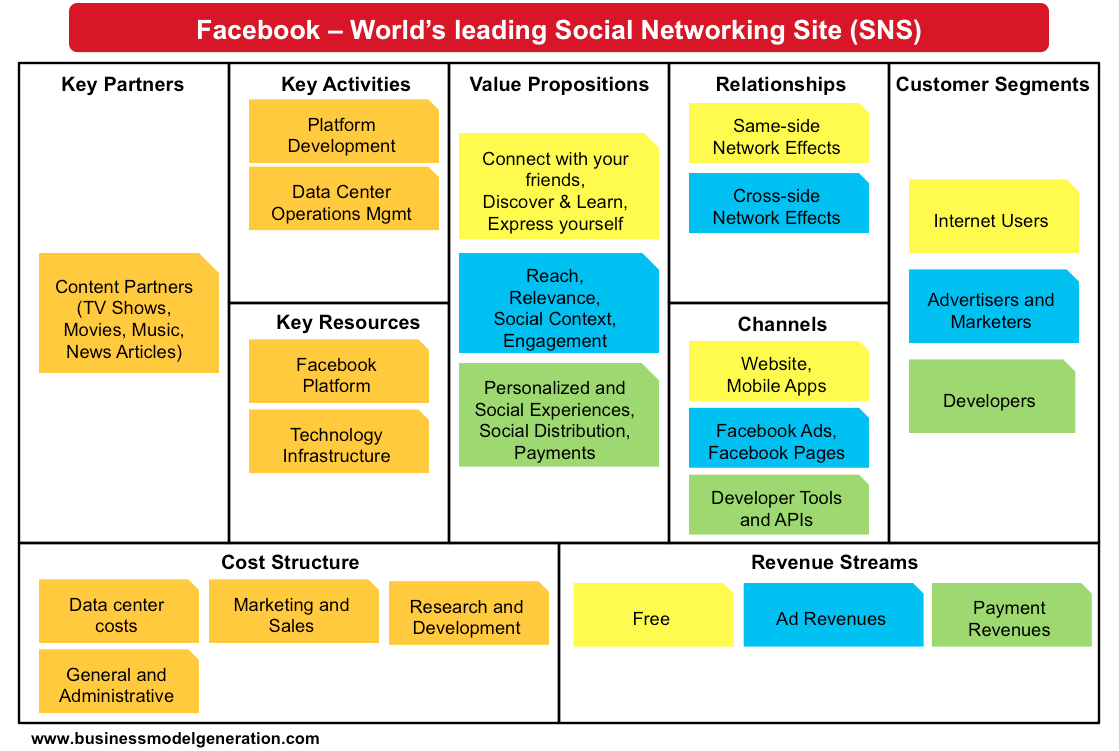 YOUR BUSINESS MODEL CANVAS
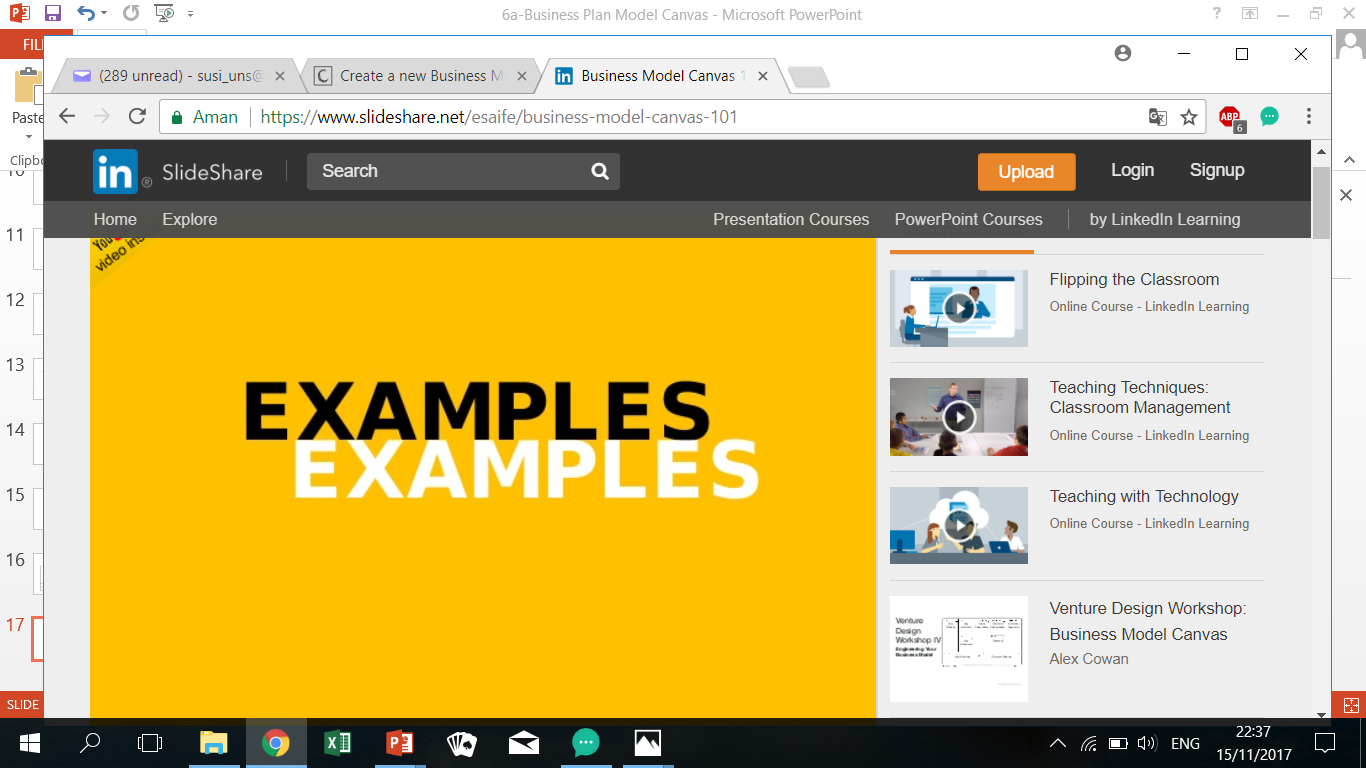 EXAMPLE 1
EXAMPLE 2
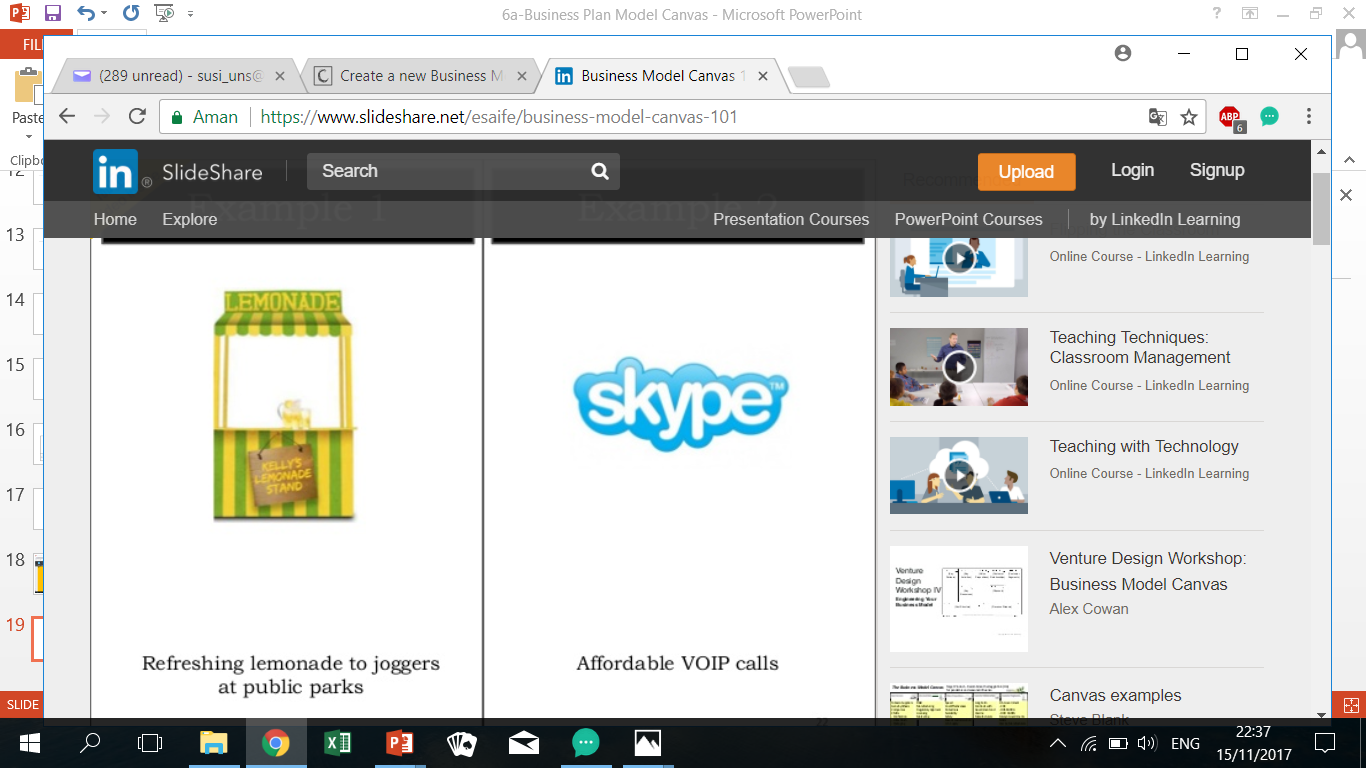 REFRESHING LEMONADE
to joggers at public parks
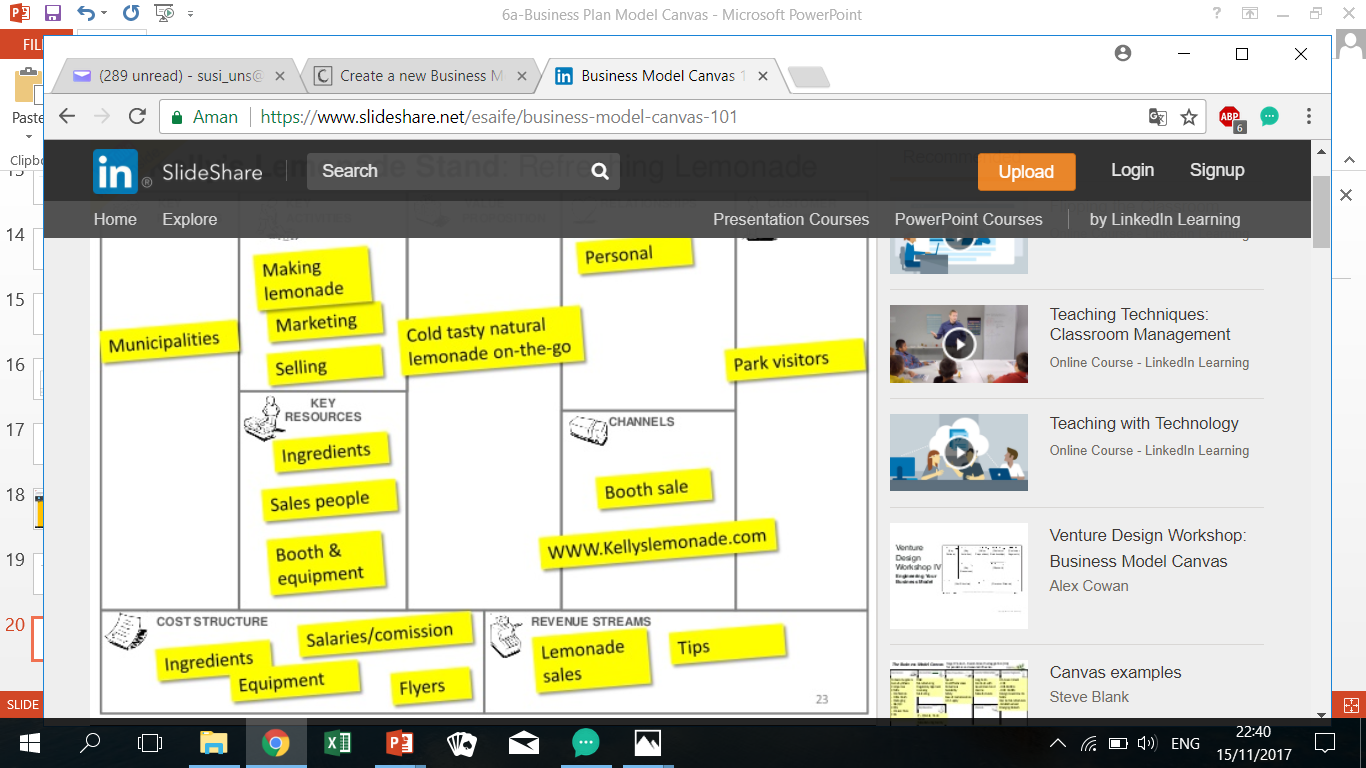 SKYPE – Affordable VOIP calls
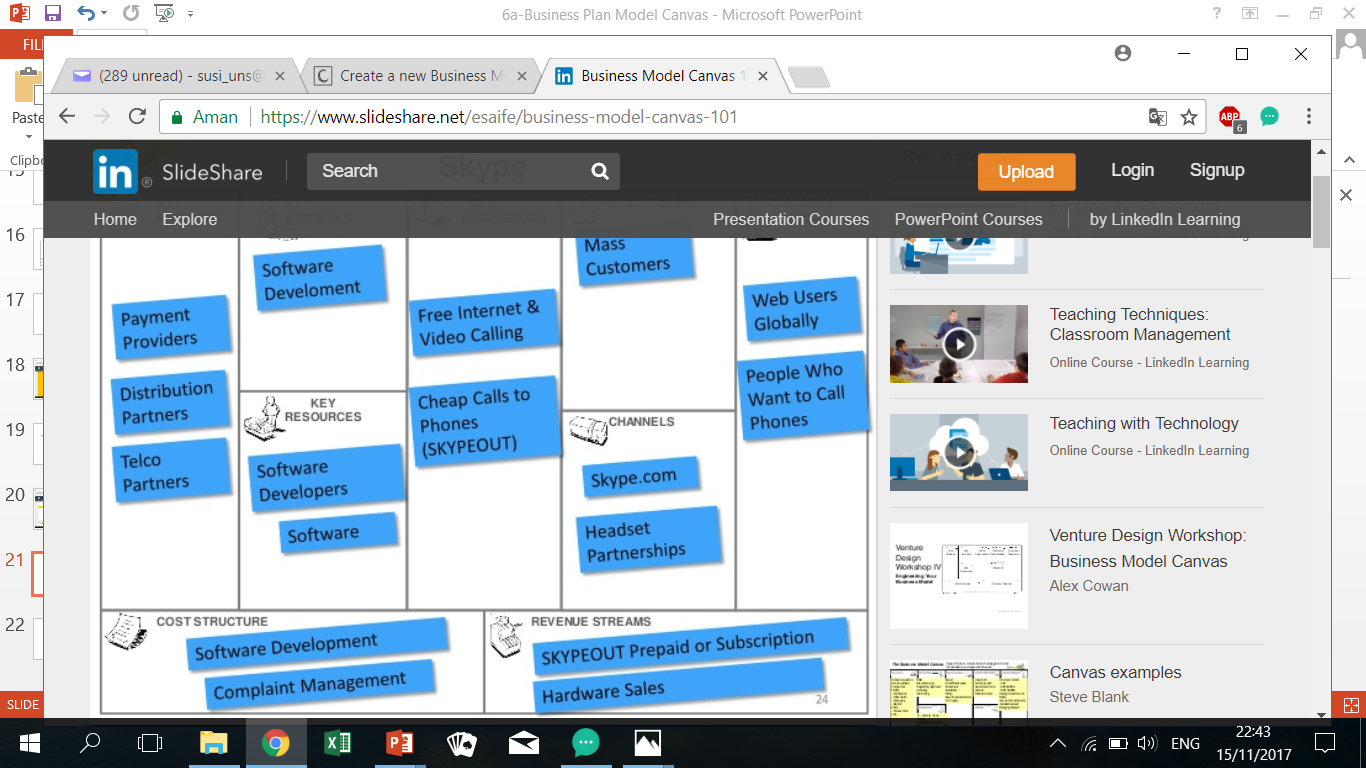 SO WHAT’S BEYOND THE CANVAS?
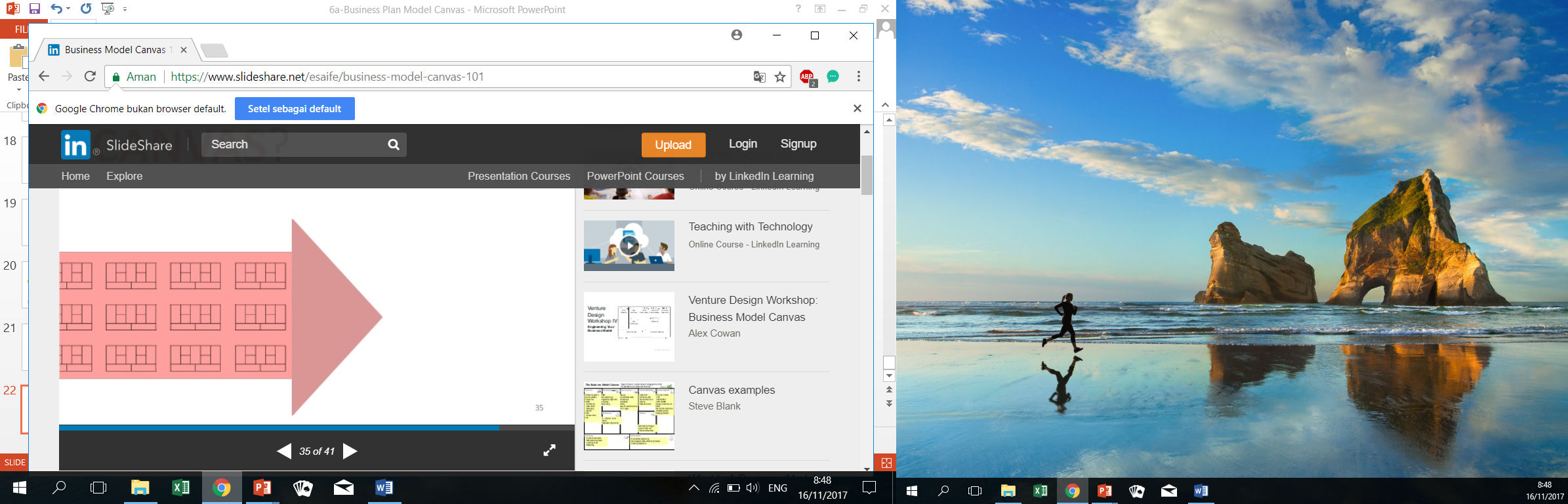 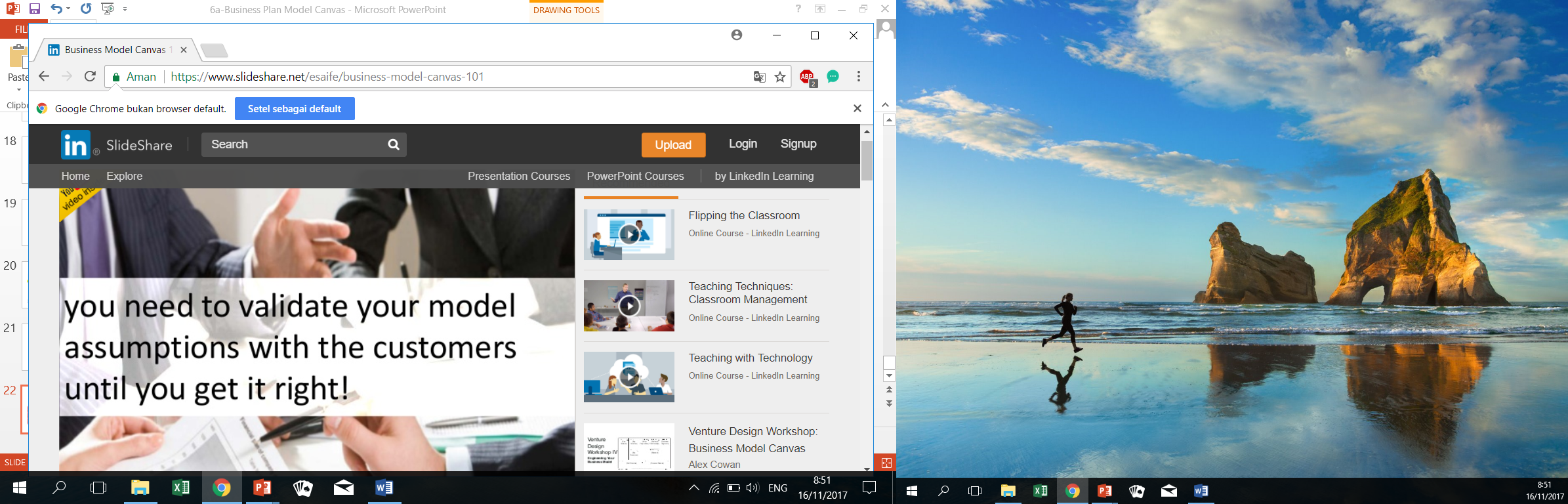 BUSINESS PLAN
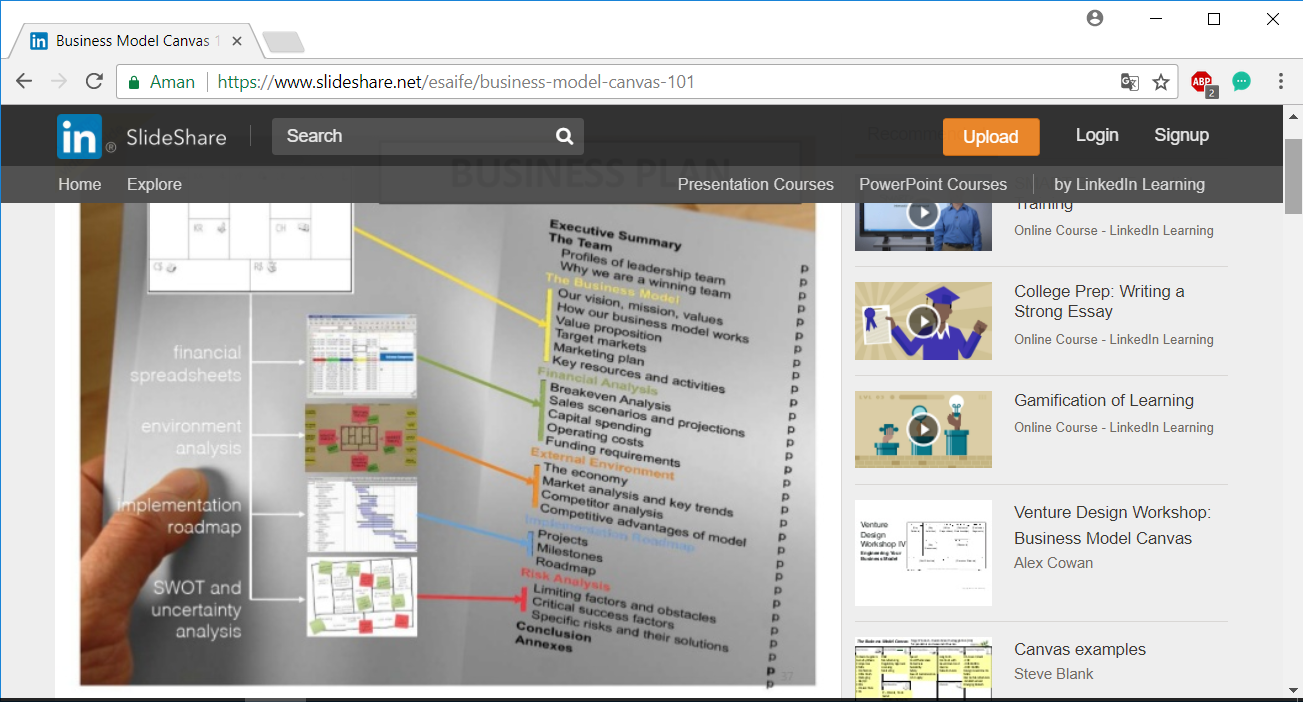